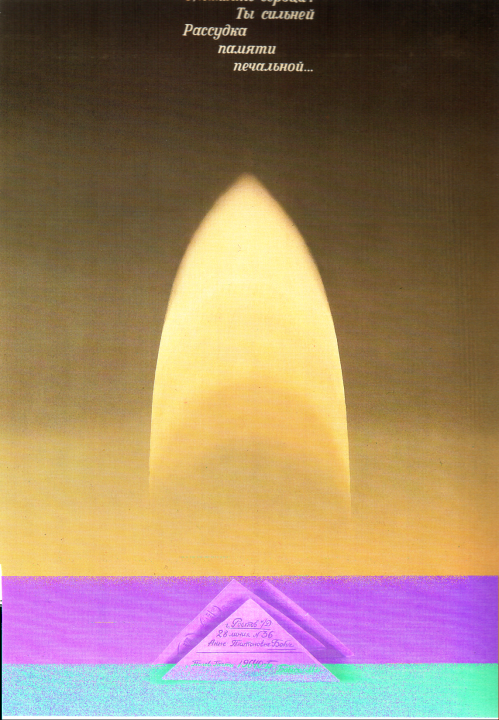 Великая Отечественная война
В произведениях живописи
[Speaker Notes: Тоидзе И.А.   «Родина – мать зовет»]
[Speaker Notes: Кривоногов  П.А.                     «Комиссар Брестской крепости»  .]
[Speaker Notes: Юон.  К.Ф. «Парад на Красной площади» .]
[Speaker Notes: Дейнека  А.А.  .«Окраина Москвы. Ноябрь 1941г.»]
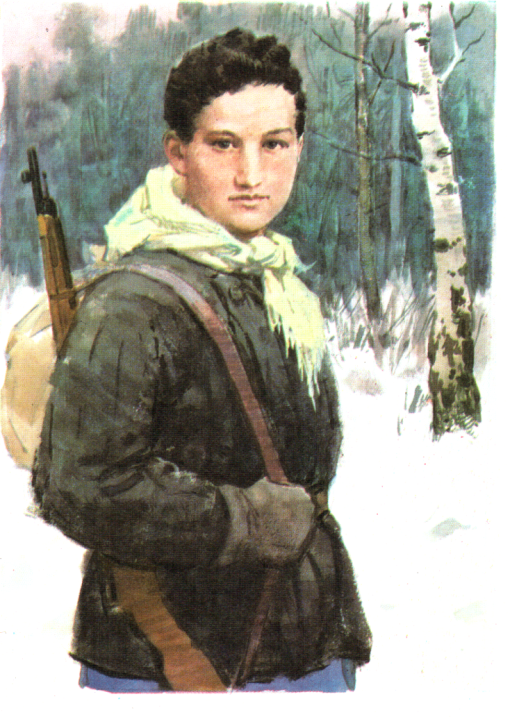 [Speaker Notes: Кукрыниксы. «Таня».]
[Speaker Notes: Дейнека А.А. «Оборона Севастополя».]
[Speaker Notes: Лукомский И.А. «Клятва Сталинградцев» .]
[Speaker Notes: Авторский коллектив Студии военных  художников им.М.Б.Грекова.                      «Подвиг  Михаила   Паникахо».]
[Speaker Notes: Кривоногов П.А. «На Курской дуге».]
[Speaker Notes: Пластов А.А. «Фашист пролетел».]
[Speaker Notes: Герасимов С.В.                          «Мать партизана»]
[Speaker Notes: Корецкий В.Г. «Воин Красной Армии, спаси!»]
[Speaker Notes: Подвиг Александра Матросова  ПамфиловА найти  картину]
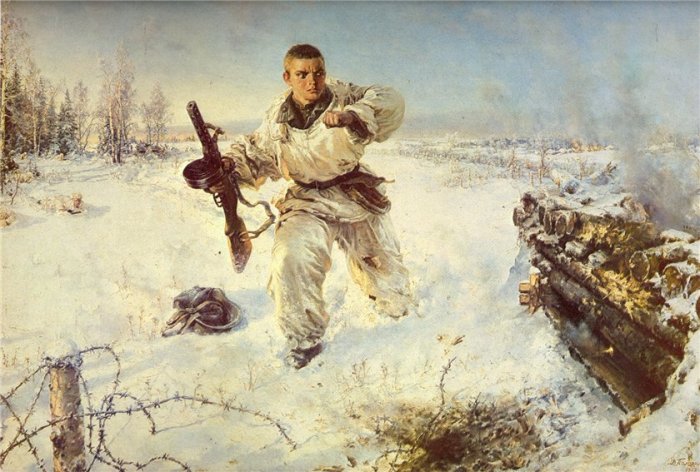 [Speaker Notes: Пузырьков. В.Г.                            «Солдаты».]
[Speaker Notes: Непринцев.Ю.М.   «Отдых после боя».]
[Speaker Notes: Лактионов  А.И.  «Письмо с фронта».]
[Speaker Notes: Кукрыниксы «Бегство фашистов из Новгорода»]
[Speaker Notes: Корин П.Д. «Александр Невский».]
[Speaker Notes: Кривоногов  П.А.  «Победа»]
Сохранить, сохранить,
Сохранить эту землю 
Живую нить!